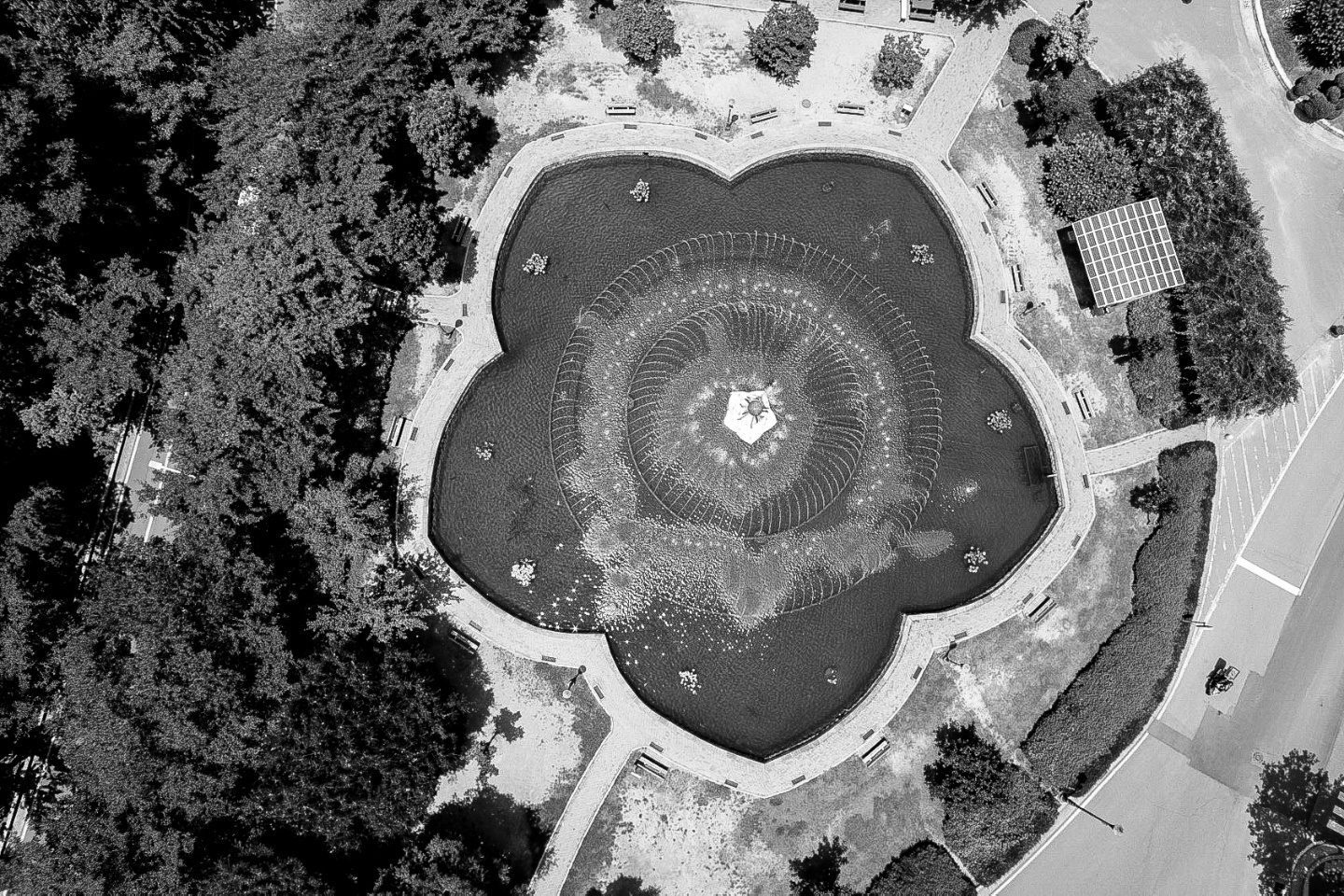 정신건강의학과
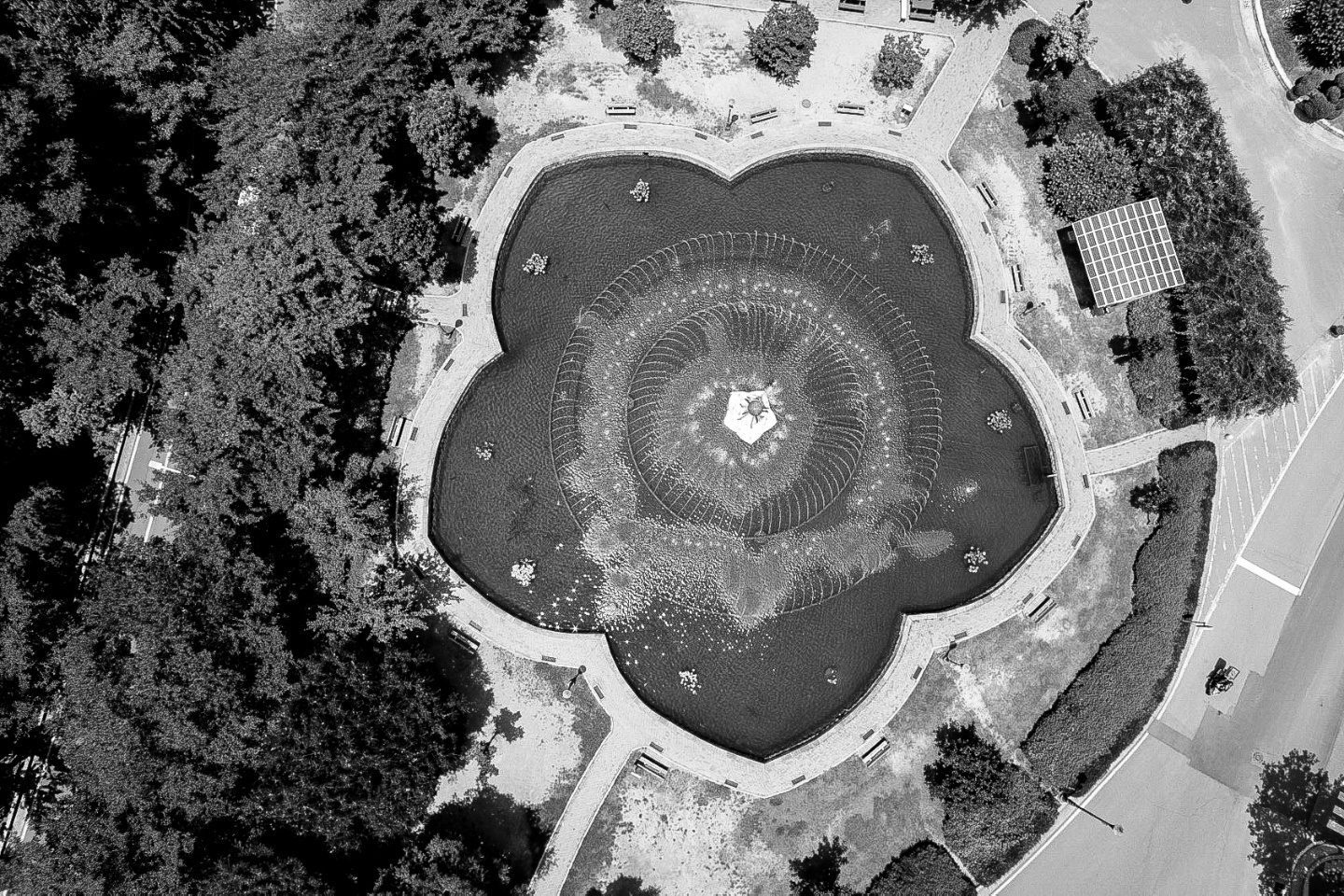 Value
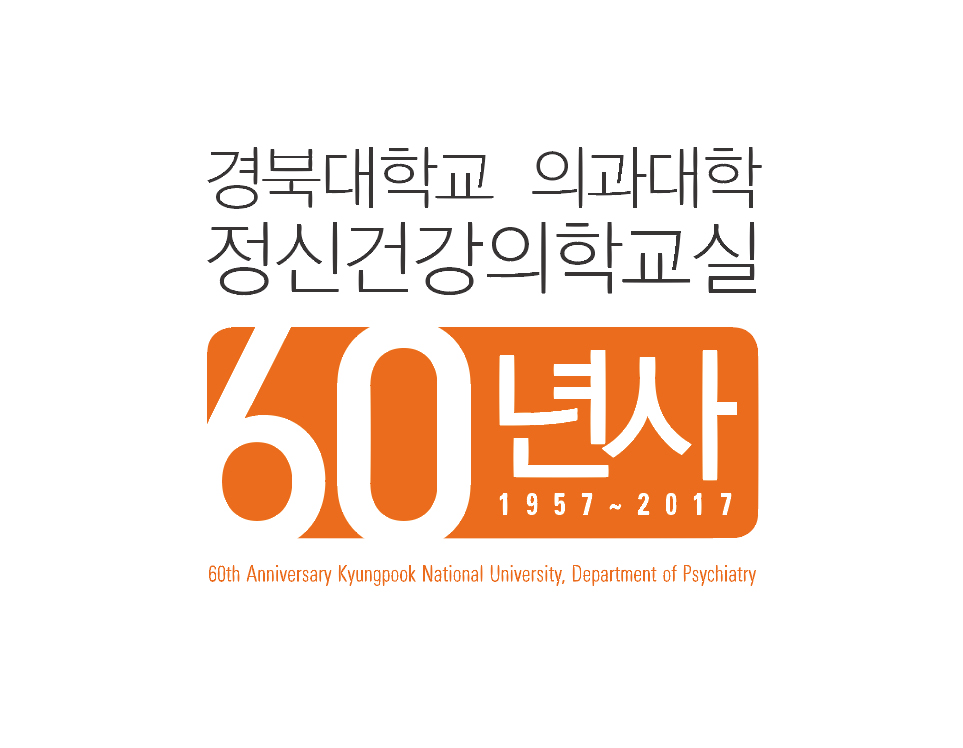 경북대학교병원 정신건강의학과는 1957년 개설되어 전국 최초로 역학 연구를 시도하였고, 진료반을 운영하며 무료진료와 계몽운동을 펼쳐 획기적으로 정신의학을 국민에게 알리는데 기여를 하였습니다. 이후 현대적인 정신치료 기반을 확립하여 우리나라 정신치료 발전에 중추적 역할을 해왔을 뿐만 아니라 약물치료, 뇌자극치료, 뇌영상에 관해 진료 및 연구를 지속적으로 진행하고 있습니다. 현재는 세계화추세에 발을 맞추어 의료진의 해외연수 및 파견을 장려하고, 국내/외 활발한 교류를 통해 수련의 다양한 요구를 만족시키기 위해 최선을 다하고 있습니다.
이미지를
삽입하세요
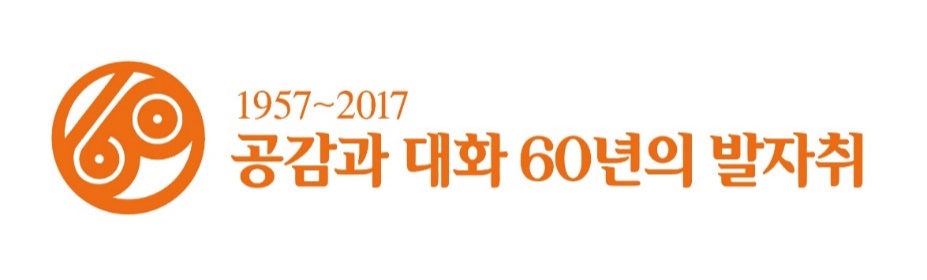 다양하고 체계적인 수련 프로그램
진료
  보호병동 치료와 운영 경험
  약물/비약물 치료 경험 (정신치료, 인지행동치료)
  특수 치료(뇌자극치료)

연구
  연구발표회
  다양한 분야별 연구 참여

교육
  다양한 교육 커리큘럼: psychiatric grand round, 거울방 증례토의, 자문증례토의, 외래환자증례토의, 
		      정신치료 수퍼비전, special lecture, journal review 
  해외연수 프로그램(3년차 캐나다 토론토 파견 근무)
  신경과 파견 근무(4년차)
교육 시간표
다양한 전문분야 경험
경북대학교병원
  원승희: 기분장애, 조현병
  이승재: 강박장애, 조현병, 불안장애, 인지행동치료
  장성만: 노인정신의학
  우정민: 자문조정정신의학, 정신신체의학, 정신종양학

칠곡경북대학교병원
  김병수: 노인정신의학
  정운선: 소아청소년정신의학
  이상원: 외상후 스트레스장애, 식사장애, 수면장애, 알코올의존

특수센터 & 공공정신보건사업 
  중구정신건강증진센터
  대구권역 난임우울증상담센터
  대구광역시치매센터
  경북대병원 Wee센터
병원 시설
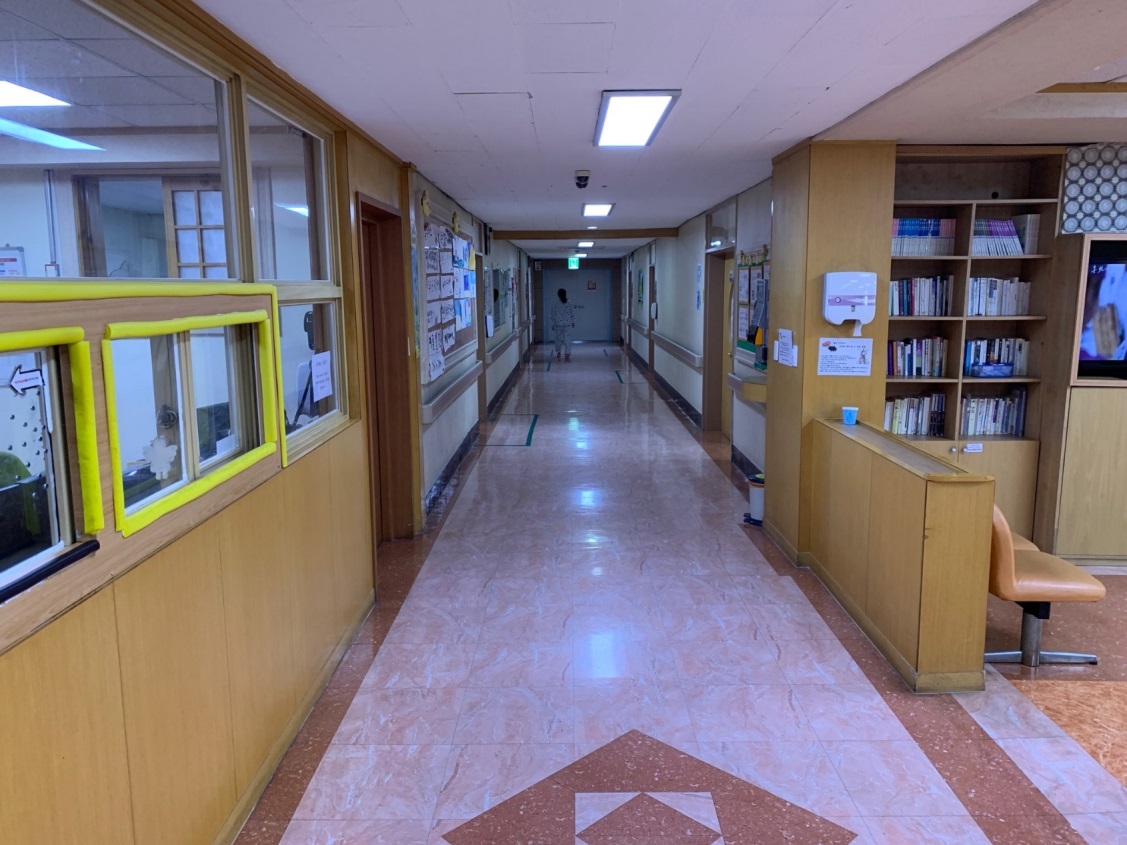 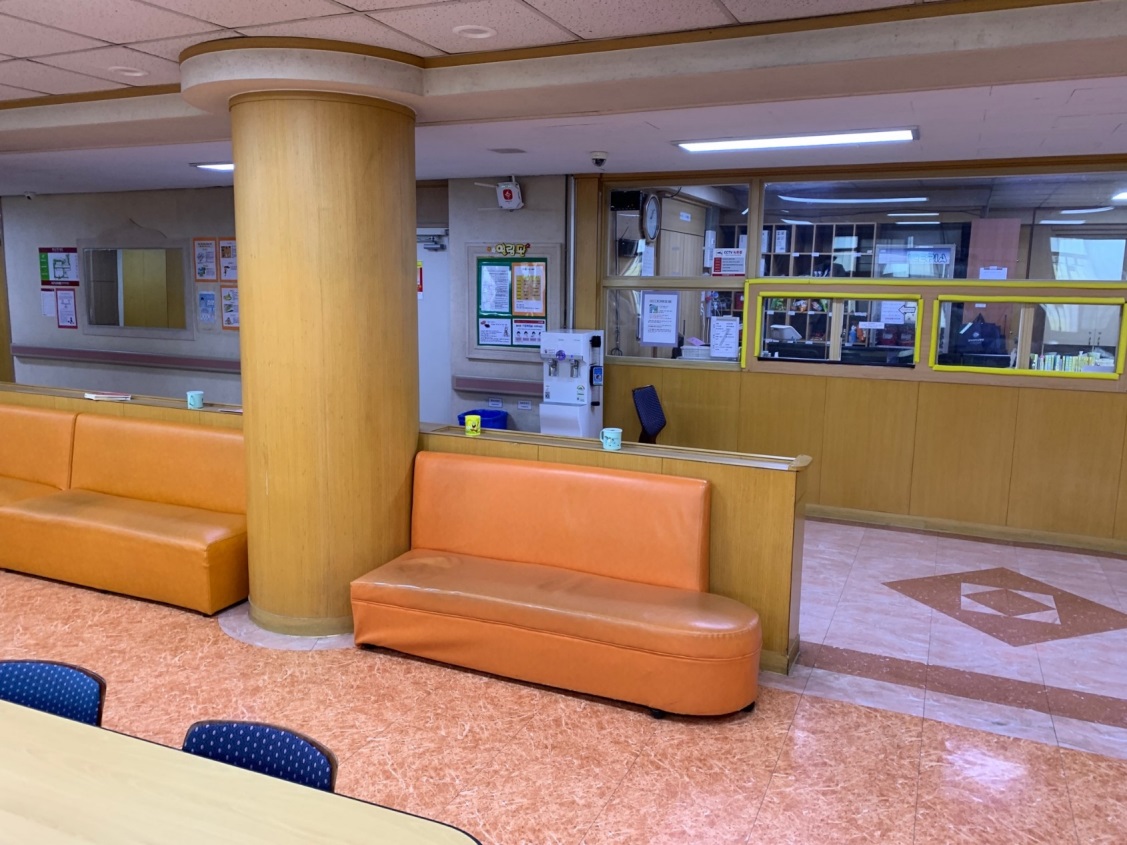 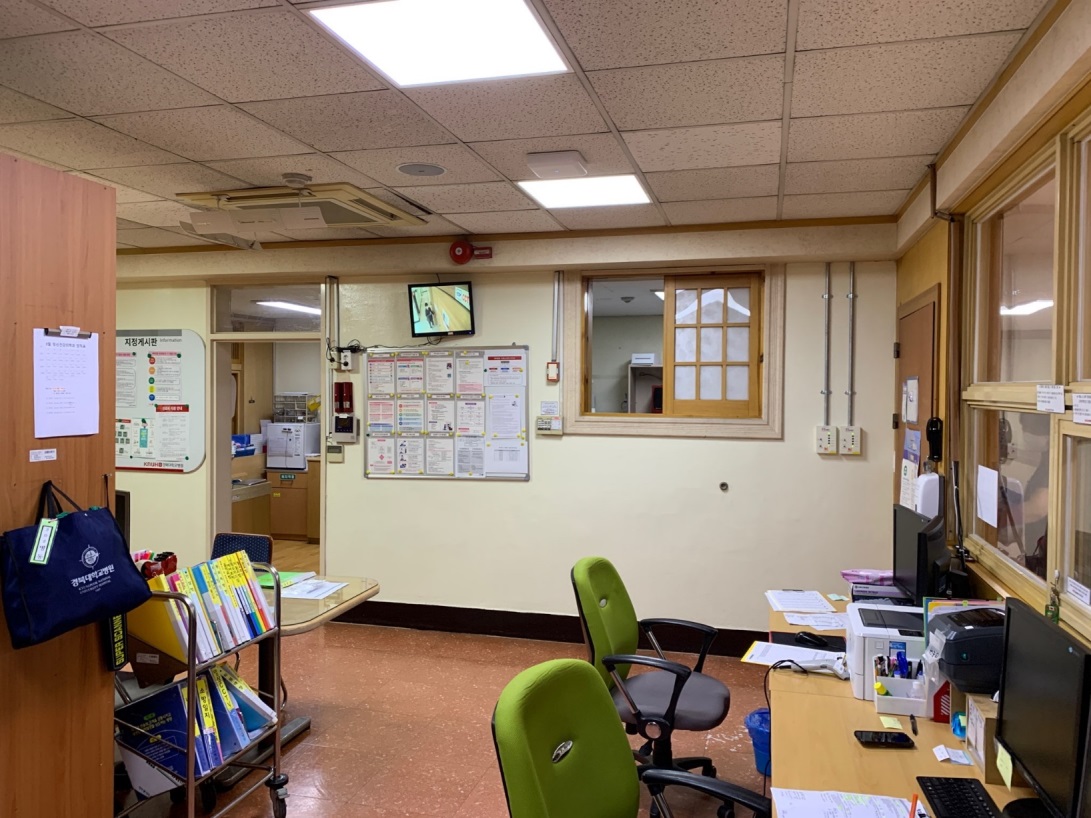 <병동 전경>
병원 시설
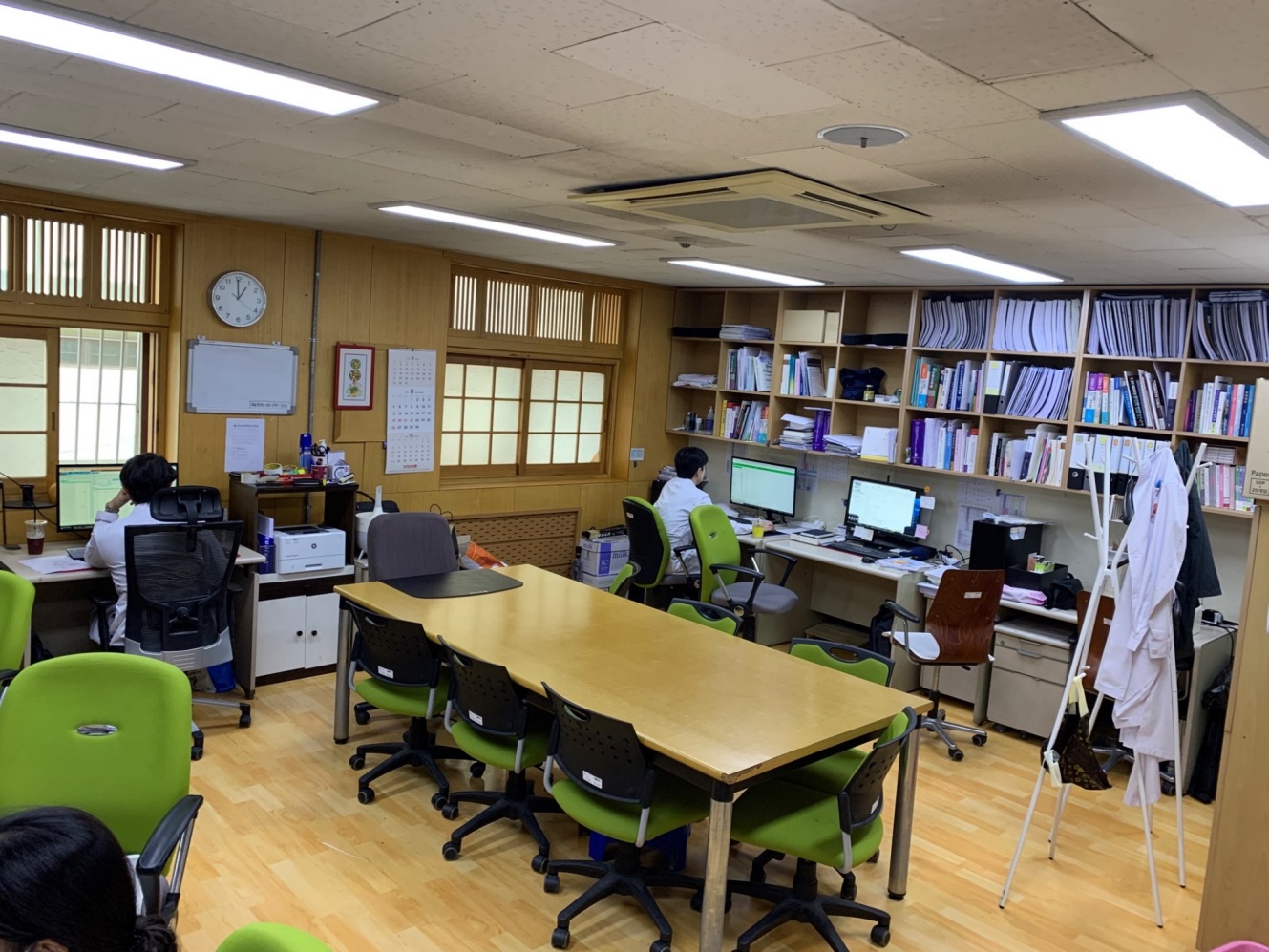 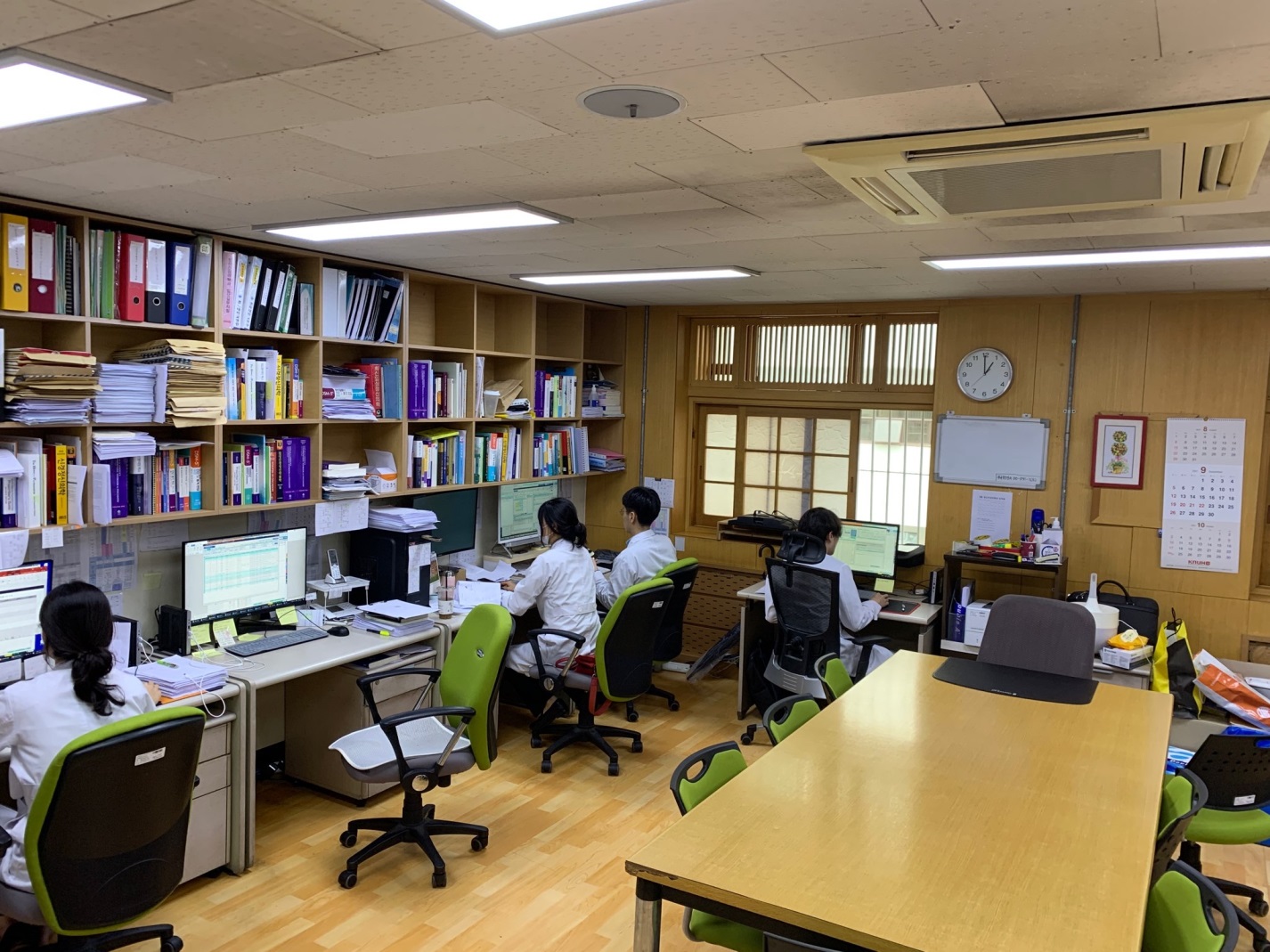 <정신과 의국 전경>
병원 시설
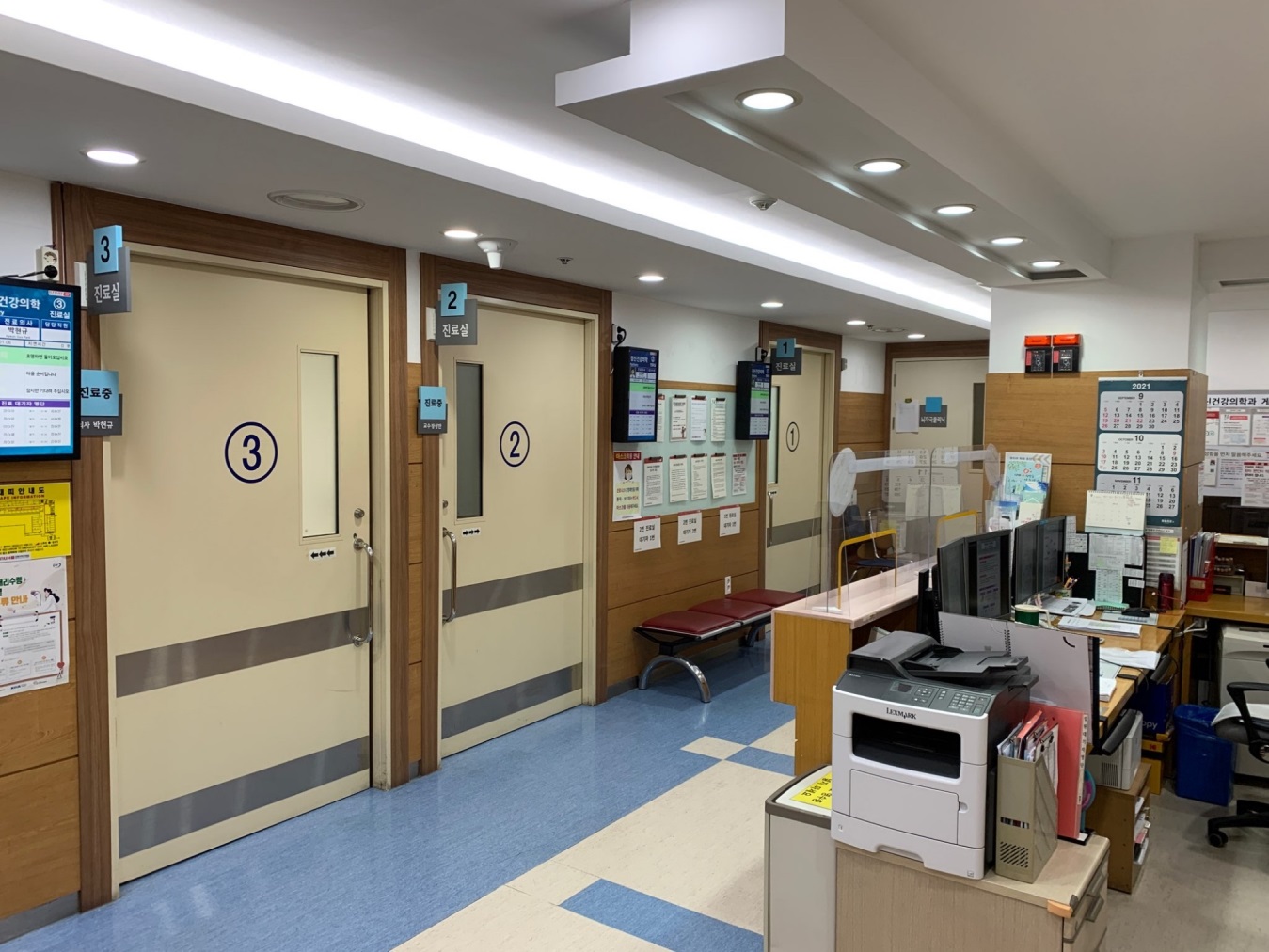 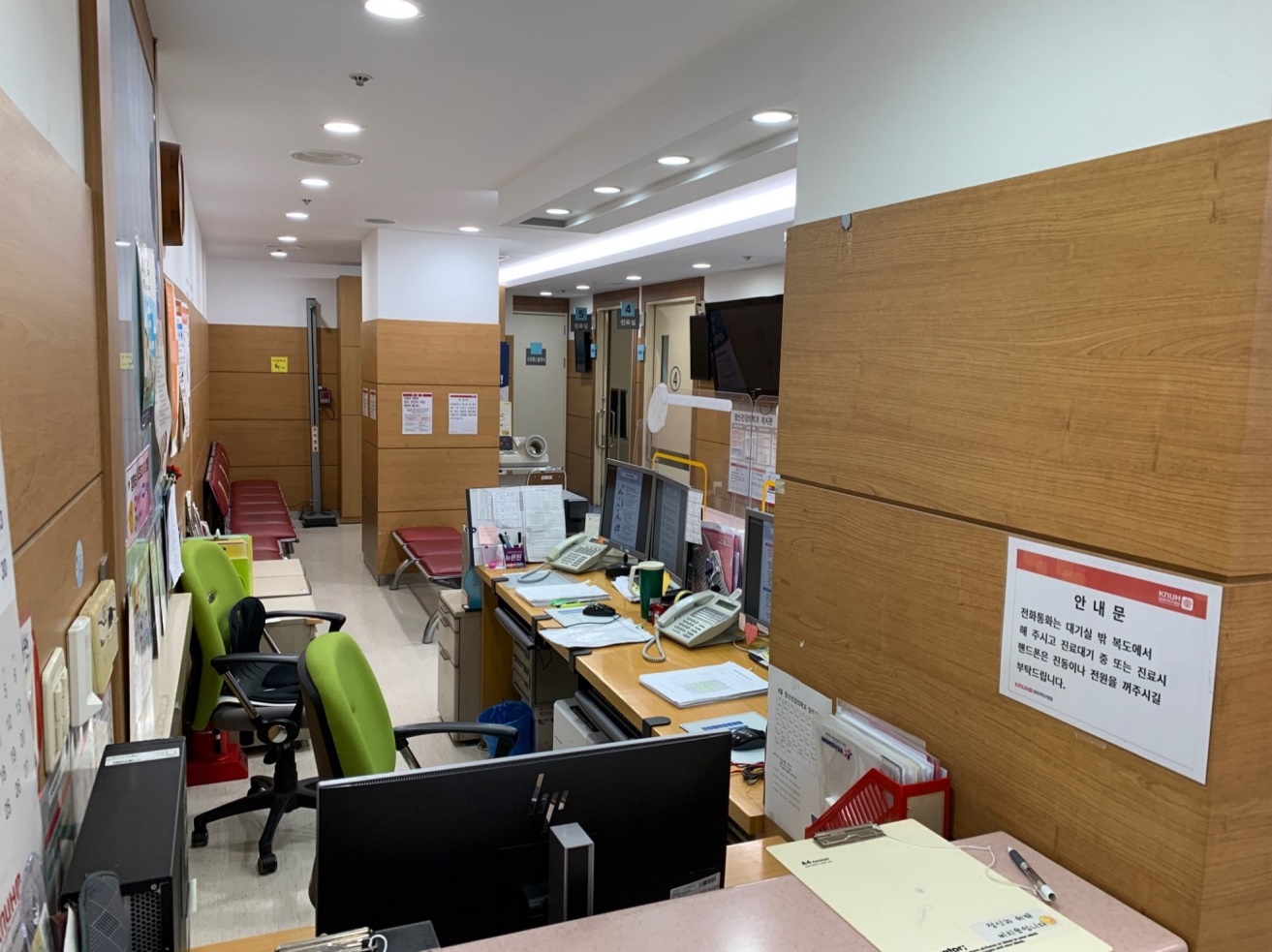 <외래 전경>
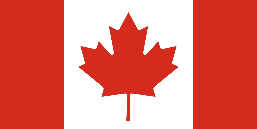 해외파견 교육
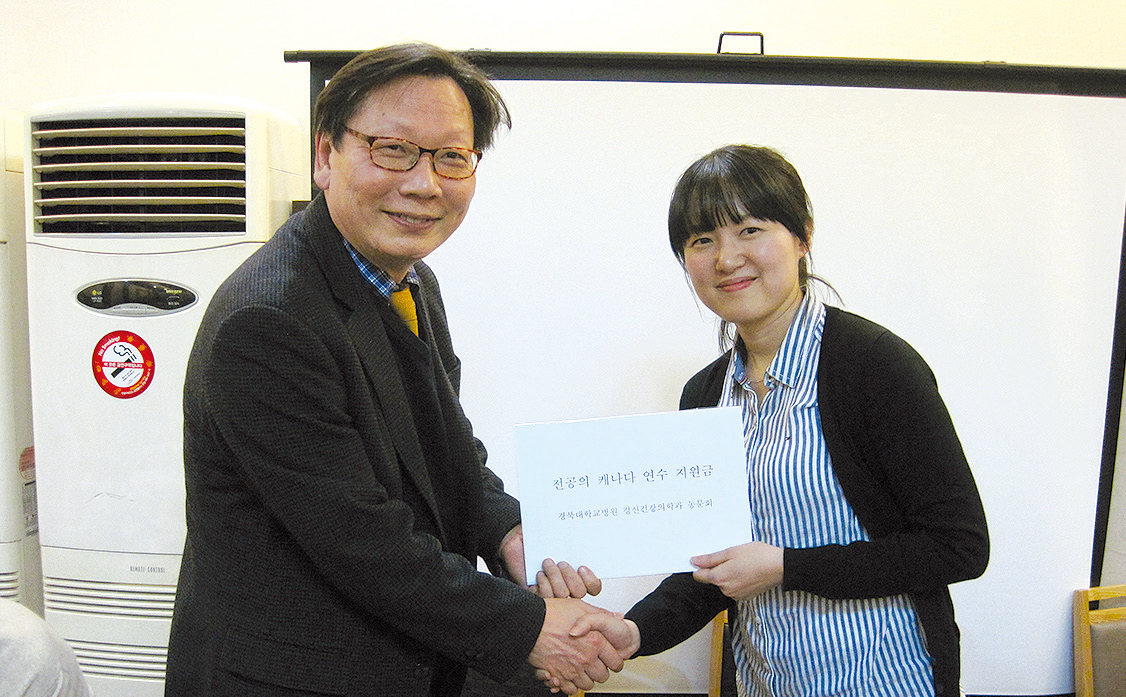 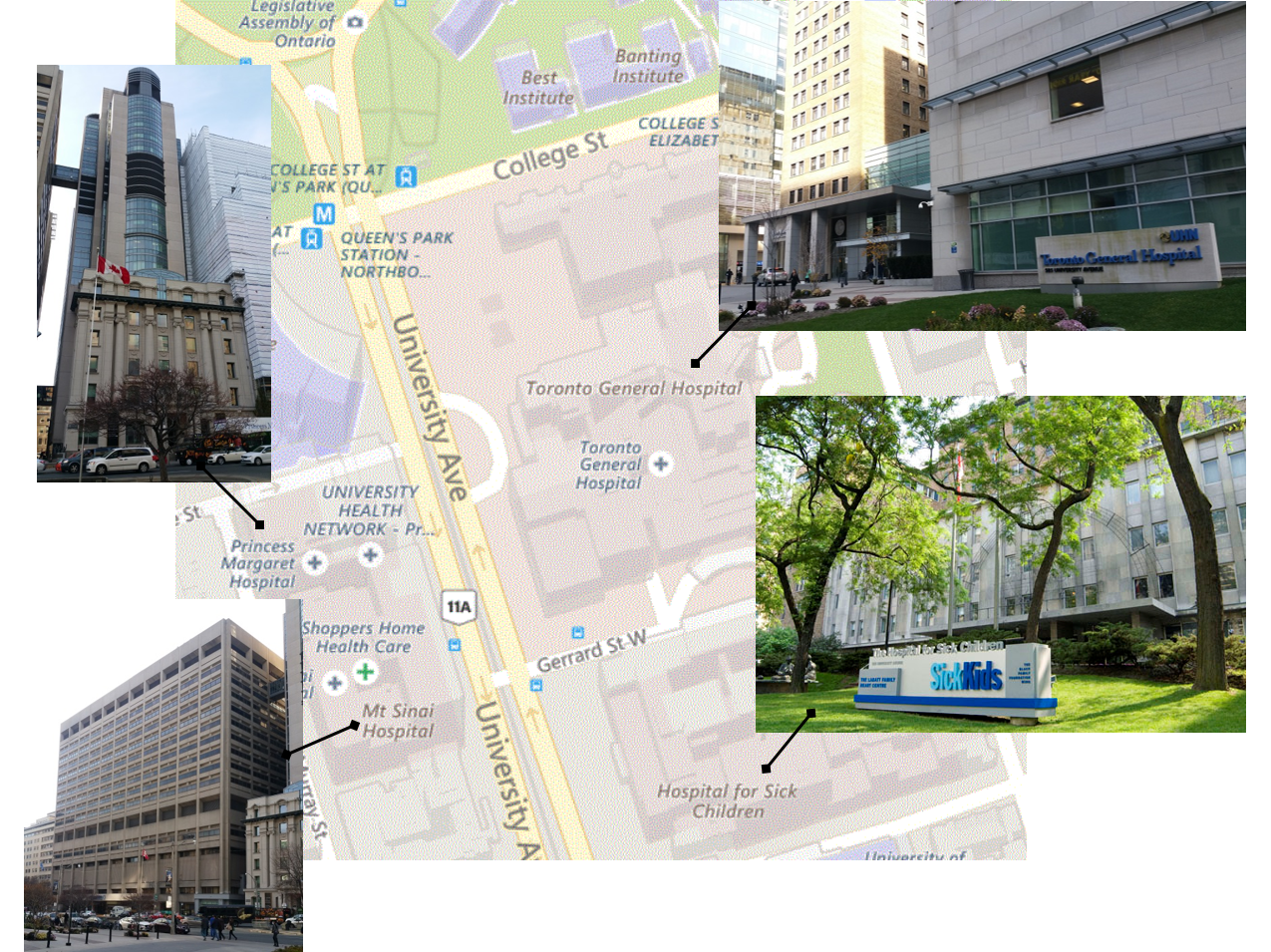 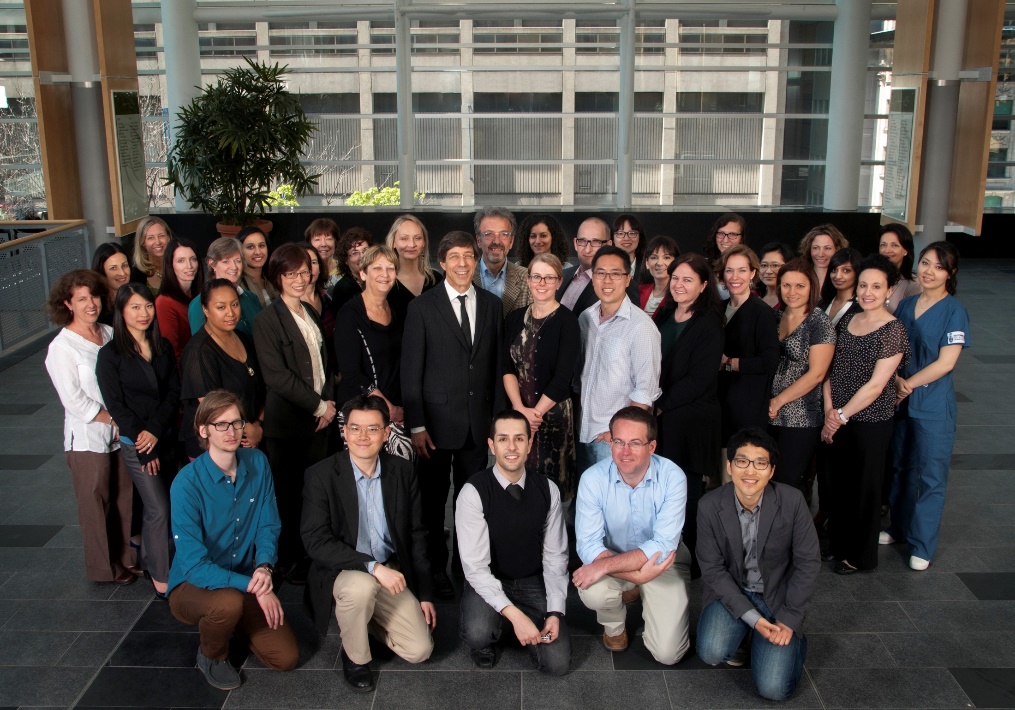 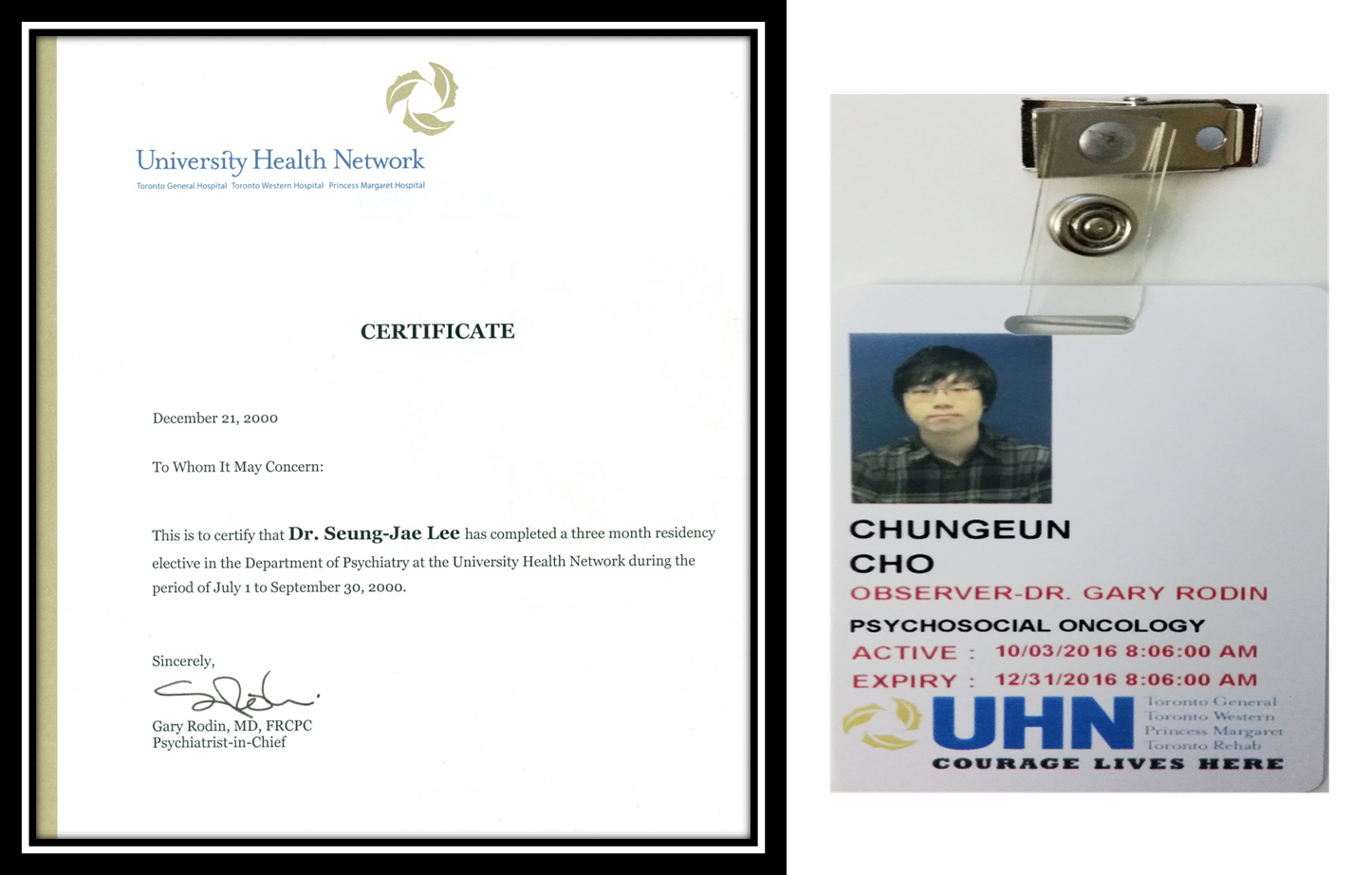 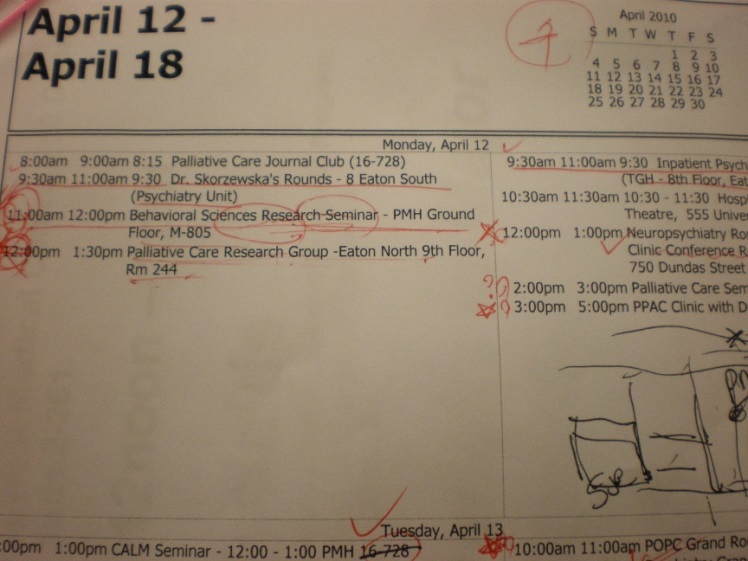 연차별 근무 소개